Background of KSKL
Huiliang Xia
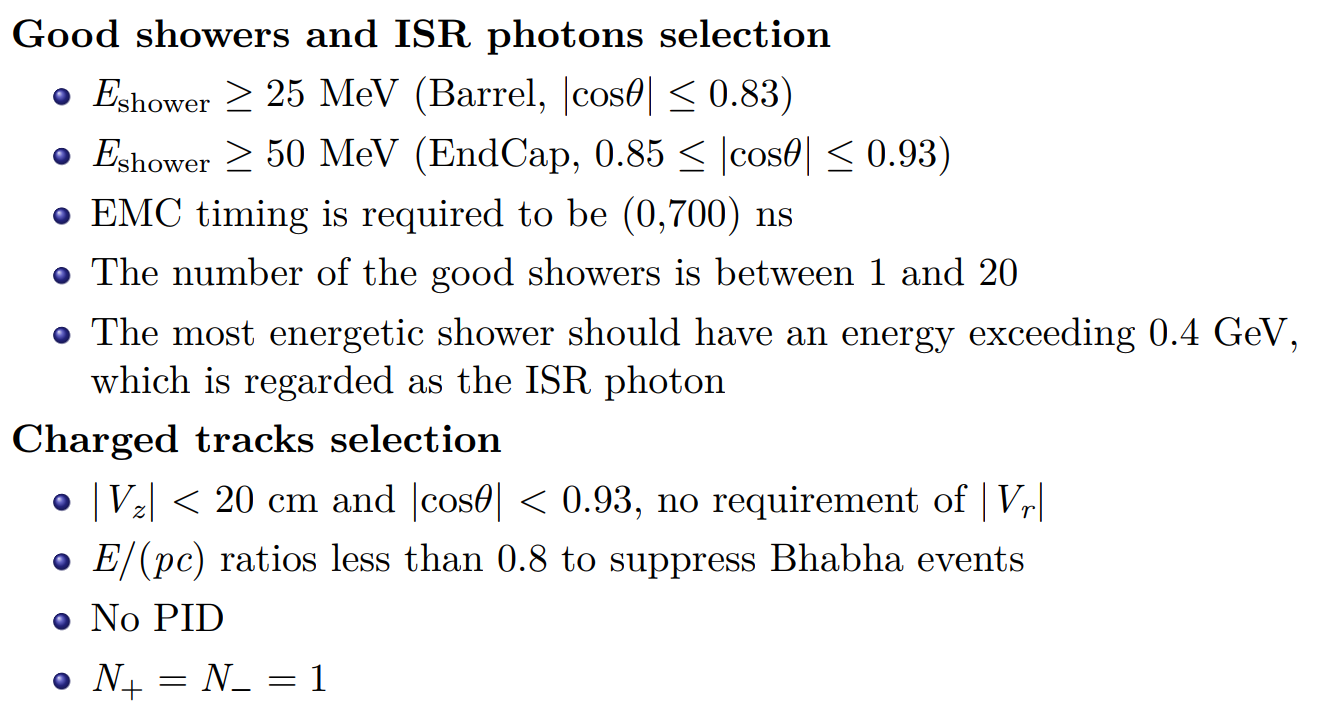 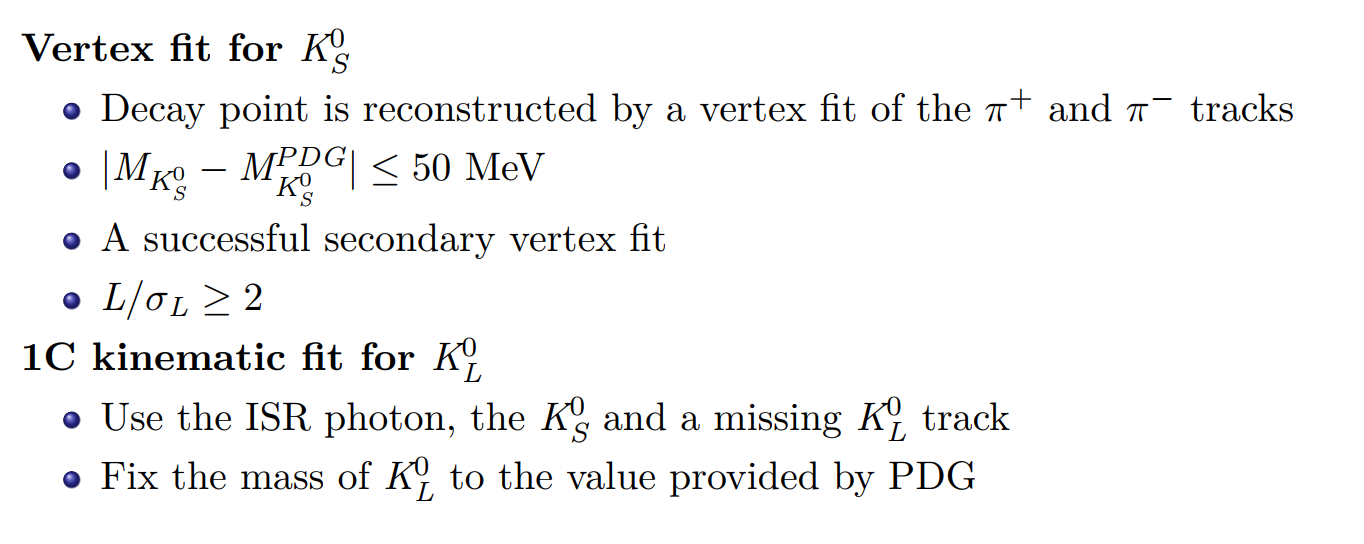 χ2(1C)<10
Use the ISR photon, the KS, the missing KL track and a photon.
|M(γγ)-M(pi0)|<30 MeV/c2.
Signal: 331480
291661
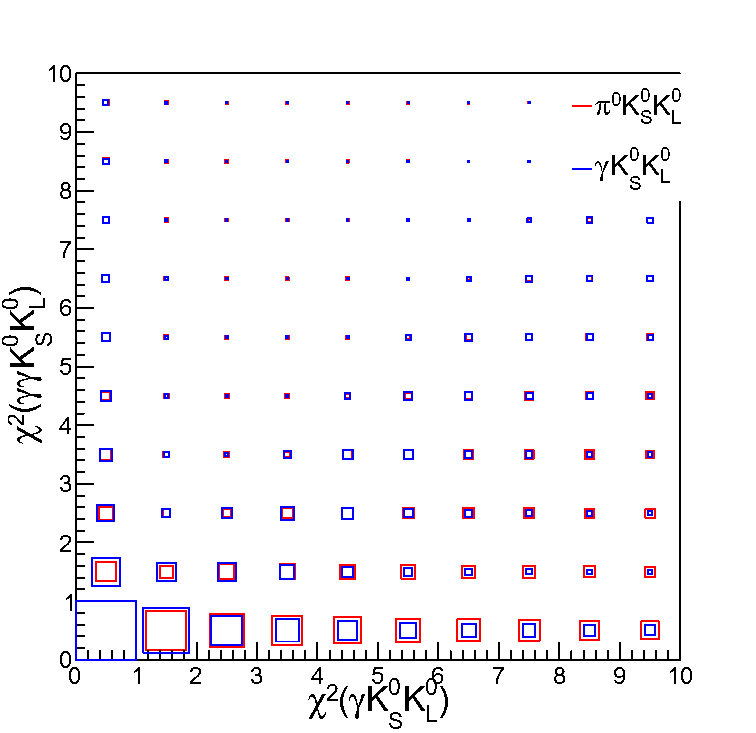 One of the gammas is ISR gamma
If we want to cut evnets of pi0KSKL, we will also cut lots of events of signal.
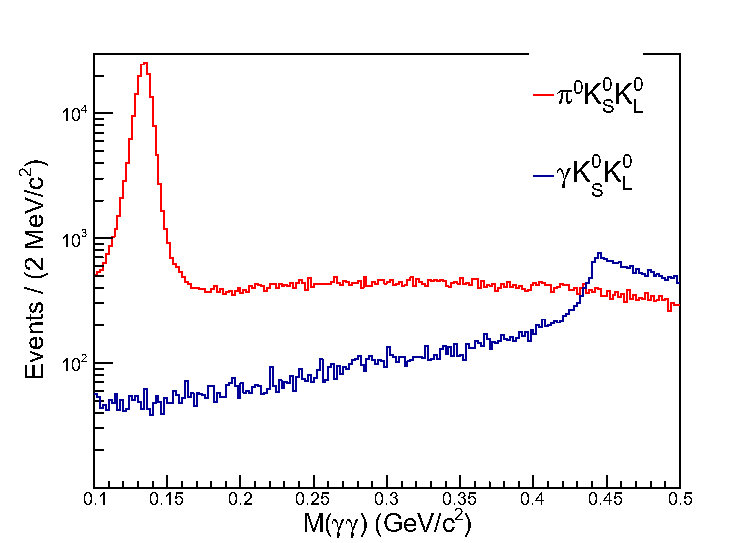 So, we try to cut mass of pi0, which seems good.